A prototype of the next generation regional air-quality forecast system (Online-CMAQ)
Jianping Huang, Ivanka Stajner, Fanglin Yang, Raffaele Montuoro, Jeff McQueen, Ho-Chun Huang, Kai Wang, Hsin-Mu Lin, Chan-Hoo Jeon, Perry Shafran, etc.
A joint effort among NWS/EMC, OAR/ARL, CSL, GSD, USRA, UMBC, GMU, U. of Colorado, NDSU, and NESDIS/STAR 

05/19/2022
Outline
Motivation and objectives

UFS-based Online-CMAQ prototype

Preliminary testing and evaluations

Summary and an implementation plan
2
Motivation and objectives
Status
The GFS-driven CMAQ offline system provides 72-hr O3 and PM2.5 forecast for CONUS, AK, and HI twice a day at 06z and 12z cycles.
Motivation
Wildfires, a major contributor to poor air quality have been increasing in the U.S. over the past several decades. 
Current operational model suffers from large uncertainties in wildfire emissions with respect to emissions intensity, speciation, duration, and diurnal evolution as well as smoke plume rise determination
No any weather-air quality online coupling system has been tested from operational perspective at NOAA.
Objectives
To build up the next-generation online regional air quality forecast system for the UFS AQ application
To replace the operational air quality forecast system (GFS-CMAQ offline system) (to be implemented operationally in Q2 2023)
To better represent the impact of chemistry on weather predictions as a member of the RRFS
3
A flowchart of the Online-CMAQ system
GEFS/Aero
+ GEOS/Chem
LBCs
Wild Fire
Emission
(RAVE)
Anthrop.
Emission
CMAQ
(ML for Chem)
Chem. Data Assimilation
NEXUS
Satellite &
Surface obs.
UFS
(Atmos)
Verification
(METPlus)
Web 
Display
GFS
(ICs/BCs)
Machine Learning
Bias Correction
POST
Products
4
Online-CMAQ within the UFS framework
NOAA Air Quality Model (AQM)
Vertical Transport
UFS-model
Convection
NUOPC Layer
AQM Infrastructure Layer
Advection
Read emissions (RAVE+ NEI)
Cloud and Radiation
IMPORT (includes grid)
Column Chemistry 
(CMAQ)
Chemistry
Aerosols
EXPORT
CMAQ: Community Multiscale Air Quality;  NUOPC: National Unified Operational Prediction Capability
RAVE: Regional ABI and VIIRS fire Emissions; NEI: National Emission Inventory
5
Features of the Online-CMAQ
Link the AQM with the UFS model dynamically 
Using the same grids and physical schemes for meteorol. and chem. models
Transport  (horizontal and  vertical) and mixing processes of chemical species are handled by the atmospheric model.  
Avoid the inconsistency between met and chem models (e.g., grid-mapping and loss of vertical levels) (model grids  write grids  AQ or CMAQ grids)
Two-way interactions between meteorological and chemical fields
Feed the AQ model at each integration time step in stead of an hourly interval 
Provide the feedback to weather predictions (aerosol radiative feedback) (e.g., wildfires)
Heavy computational burden (challenge)
Running time: increased by at least 8 times 
Variable number: 206 parameters in dyn files
File size: large (20 GB dyn and 40 GB restart for the NA at a grid-spacing of 13 km)
6
Model configurations for three simulations (or forecasts)
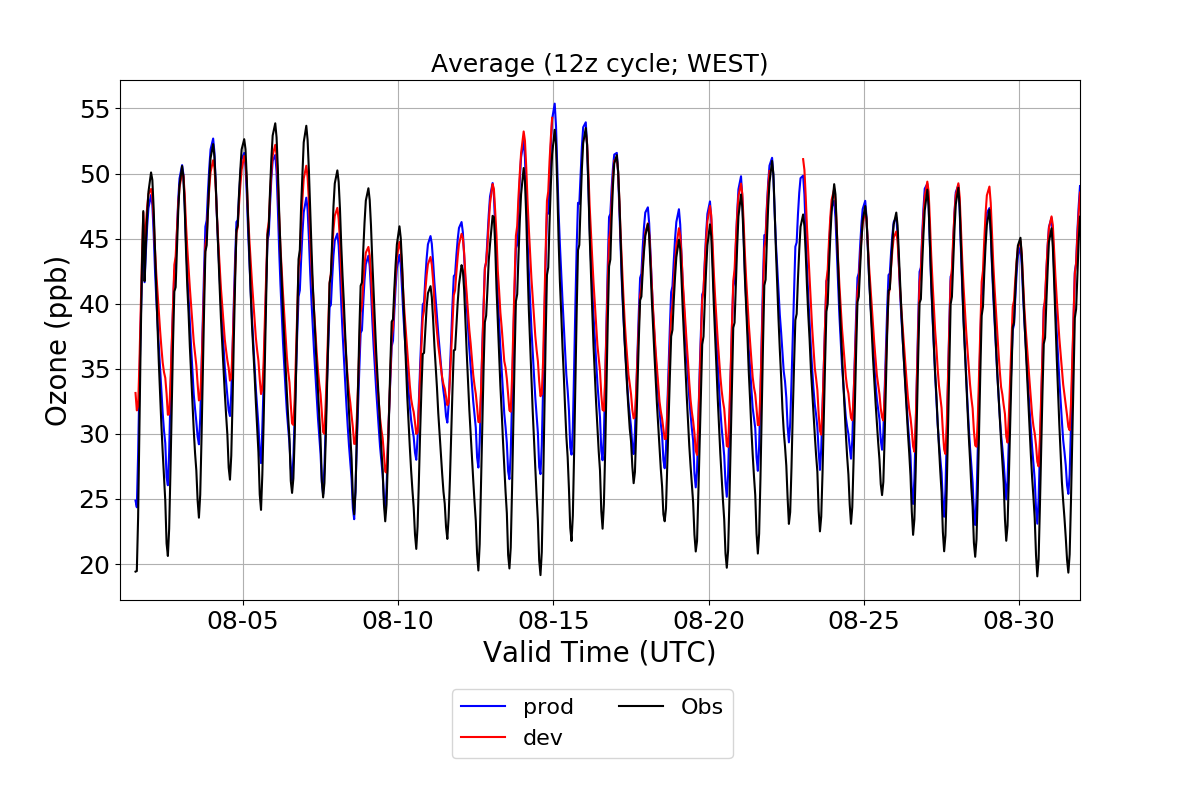 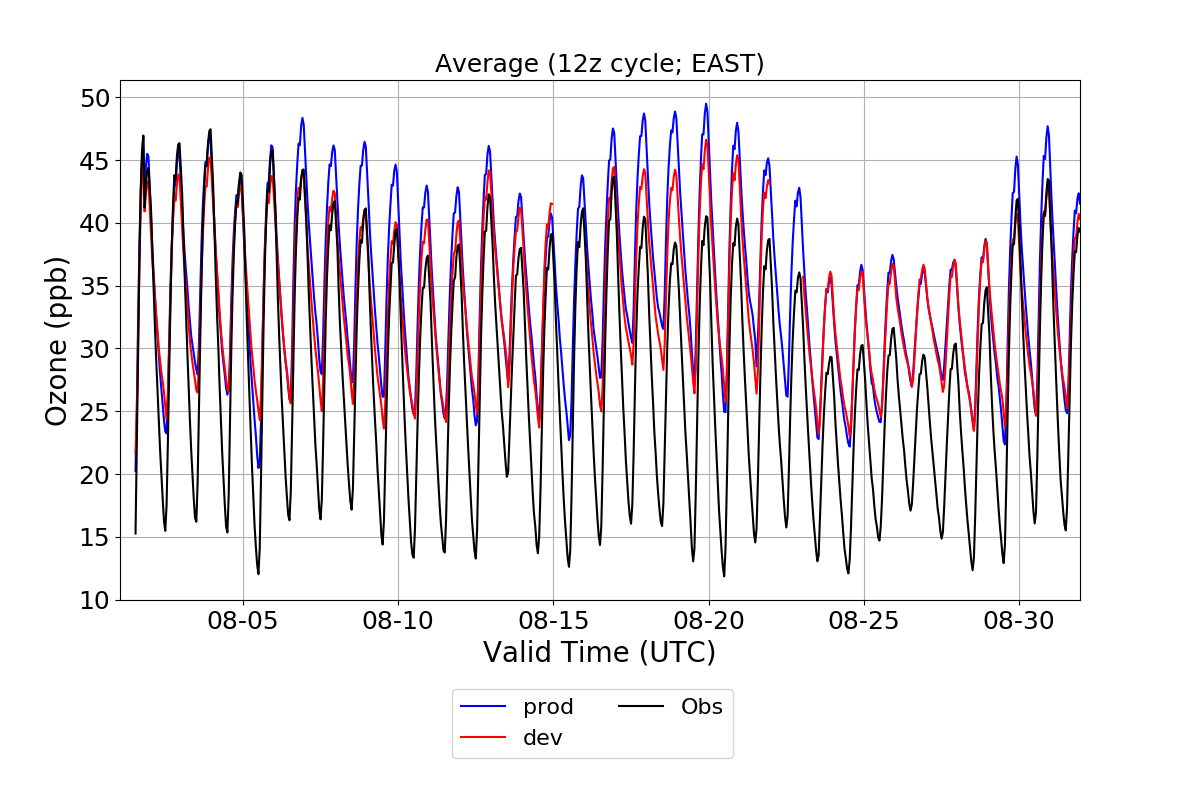 O3
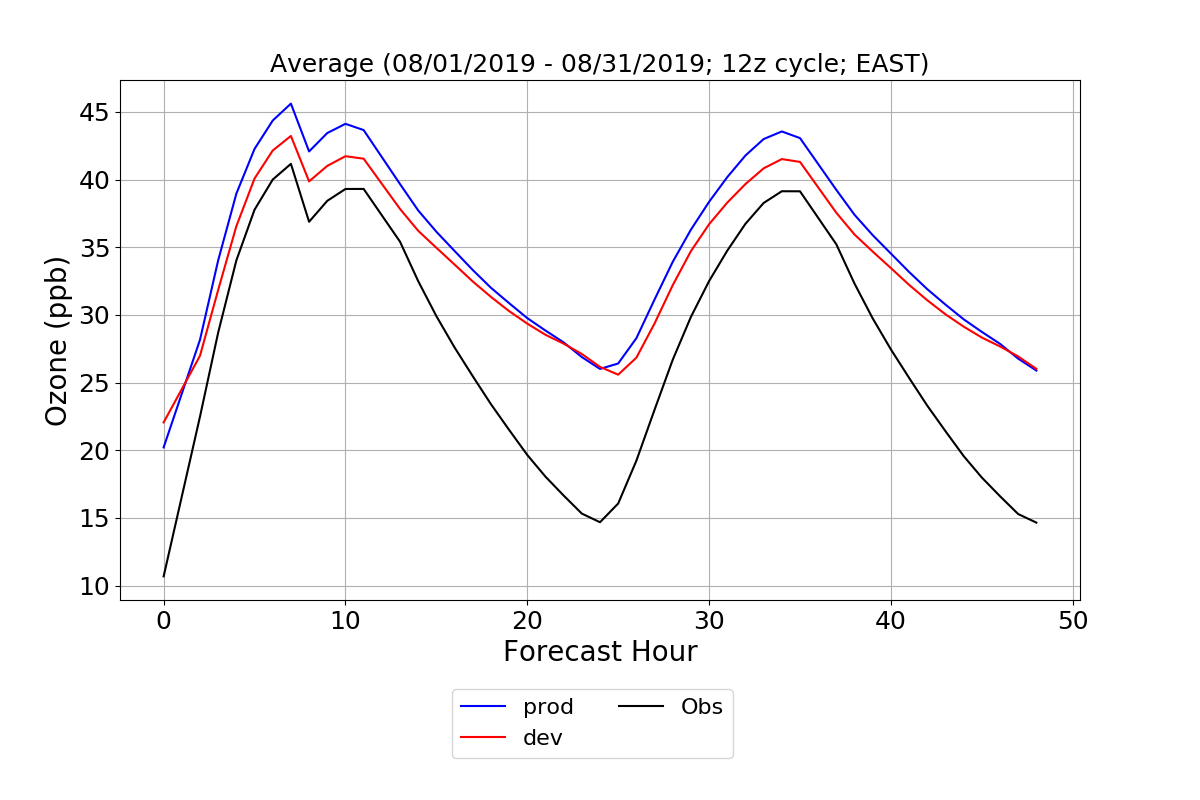 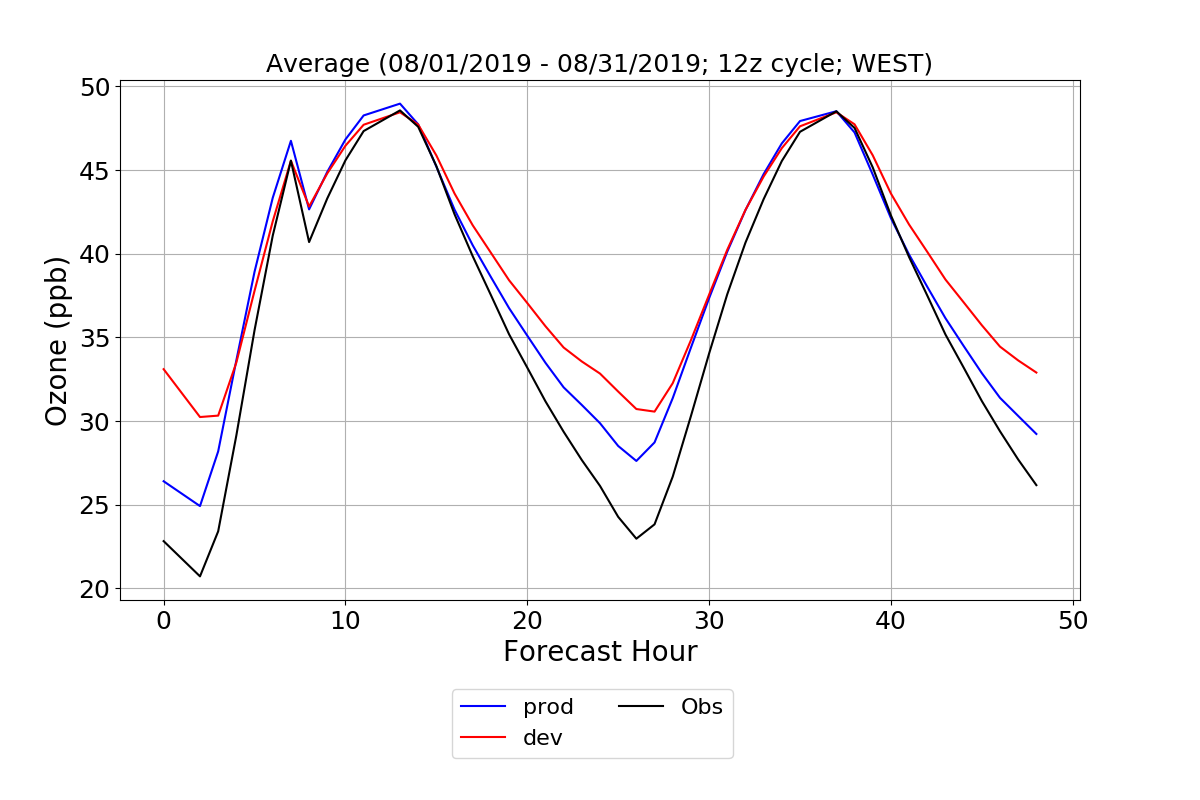 8
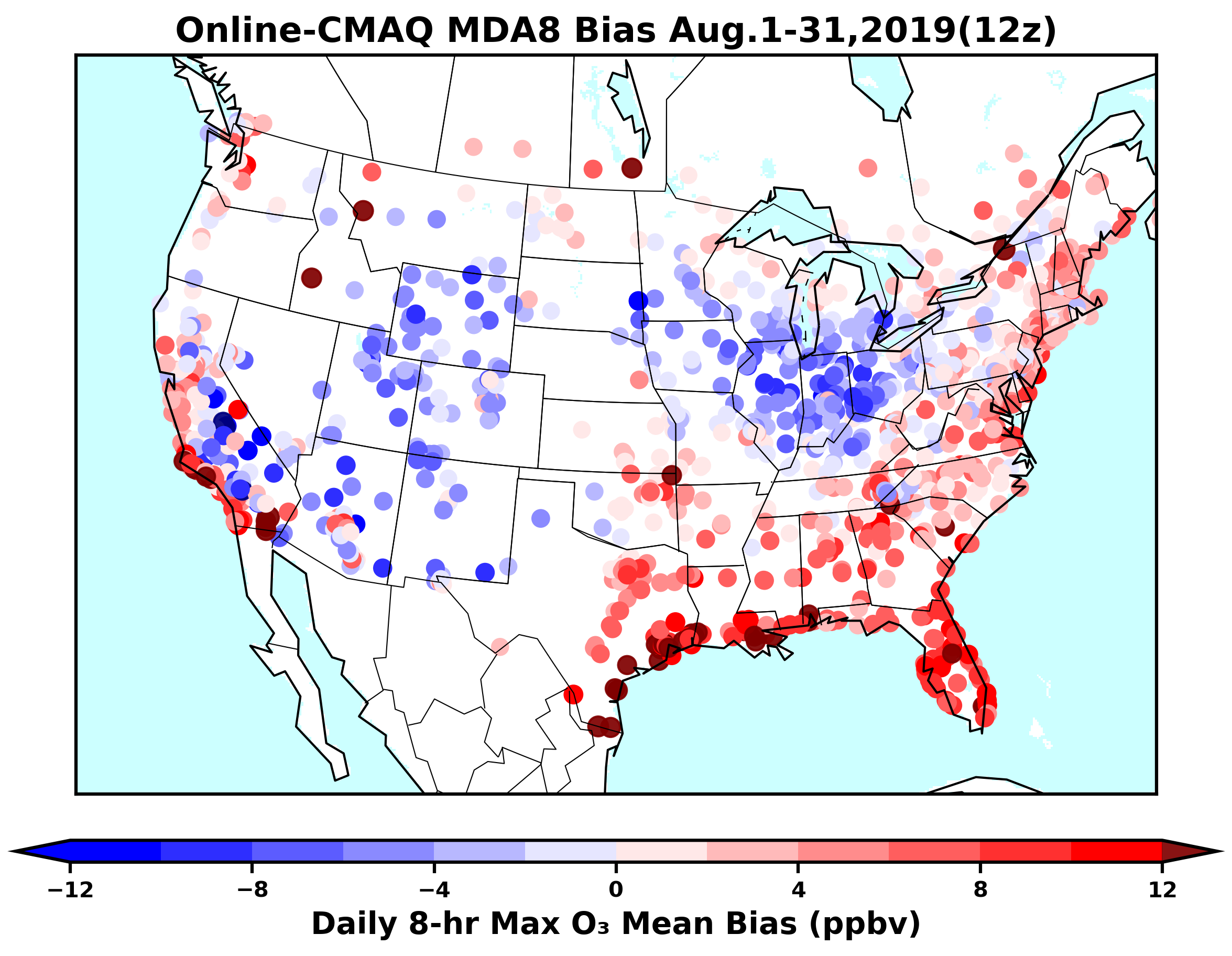 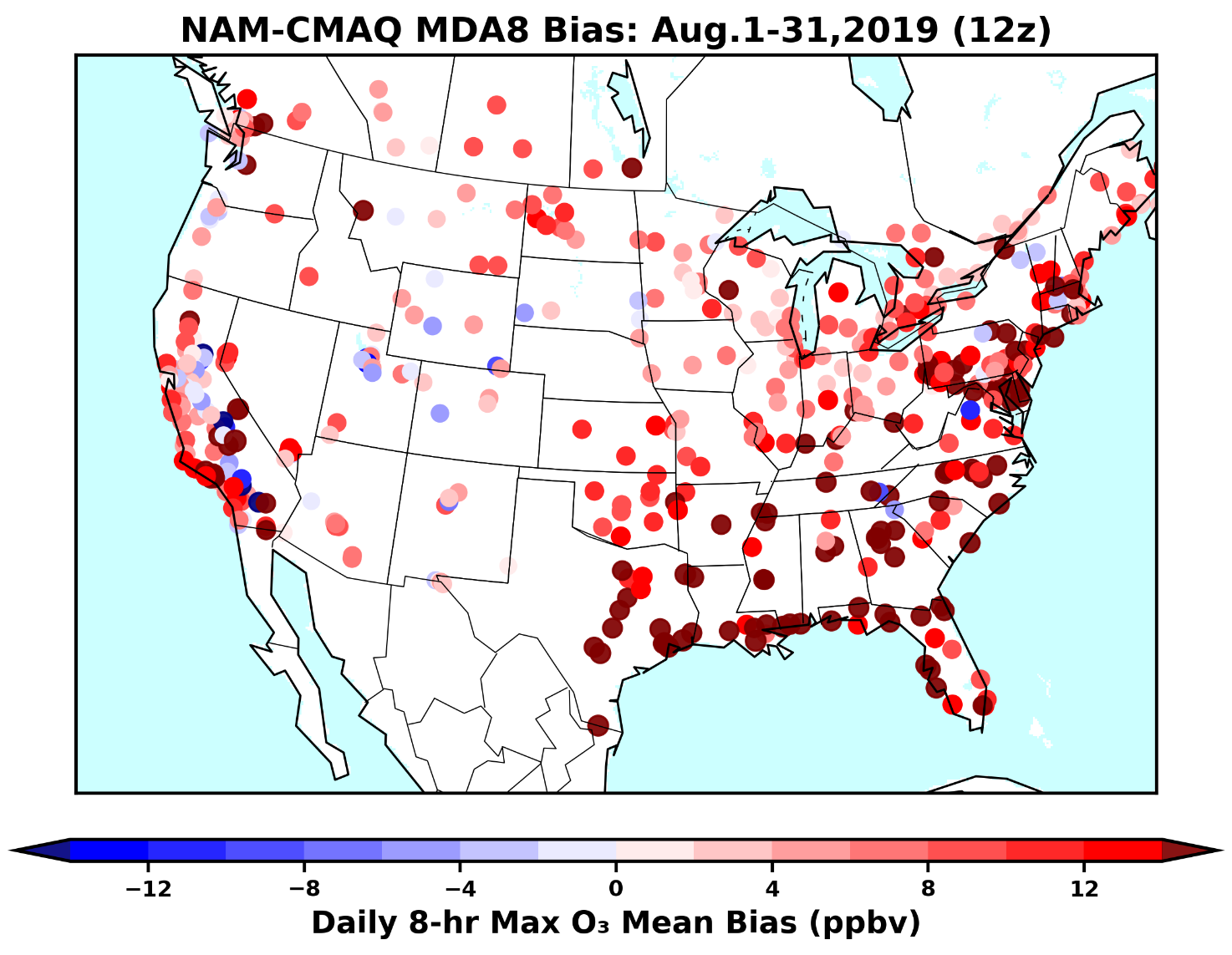 A comparison of monthly mean daily 8-hr maximum surface O3 (MDA8) forecast bias (forecast – obs.) between the NAM-CMAQ (operational) and the Online-CMAQ forecast in August 2019.
9
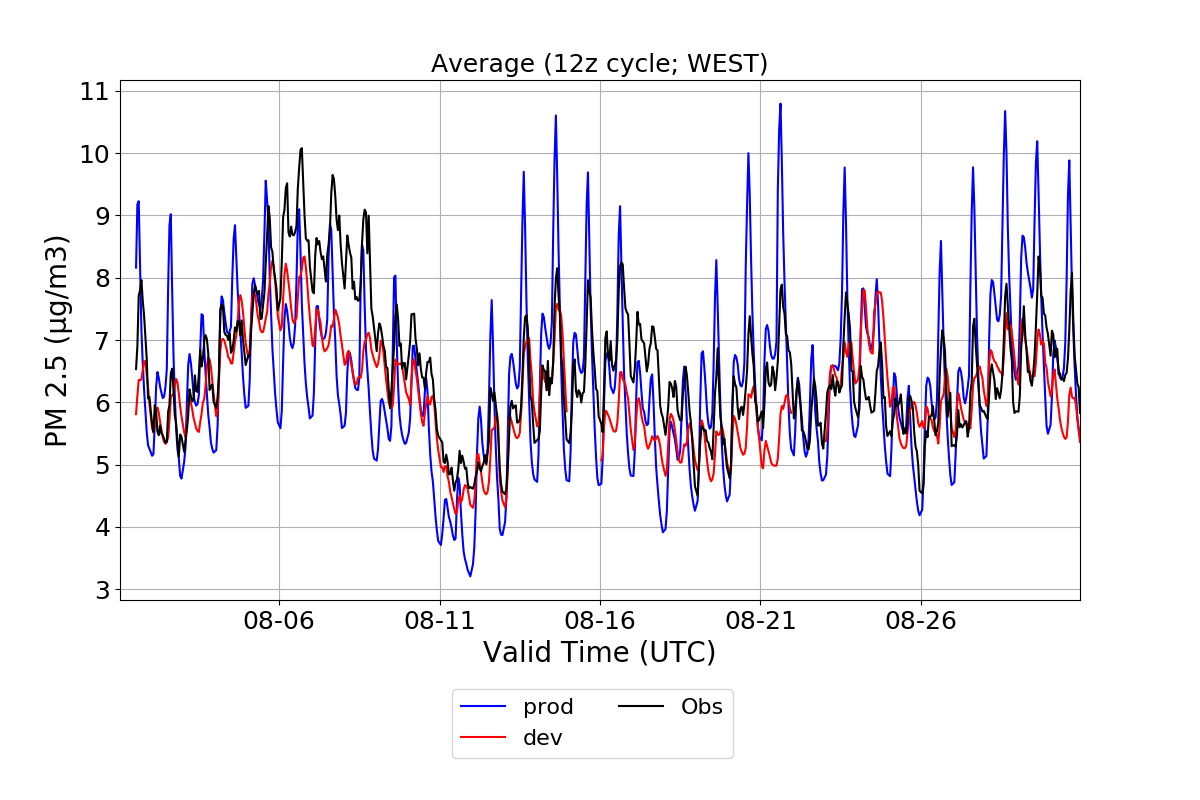 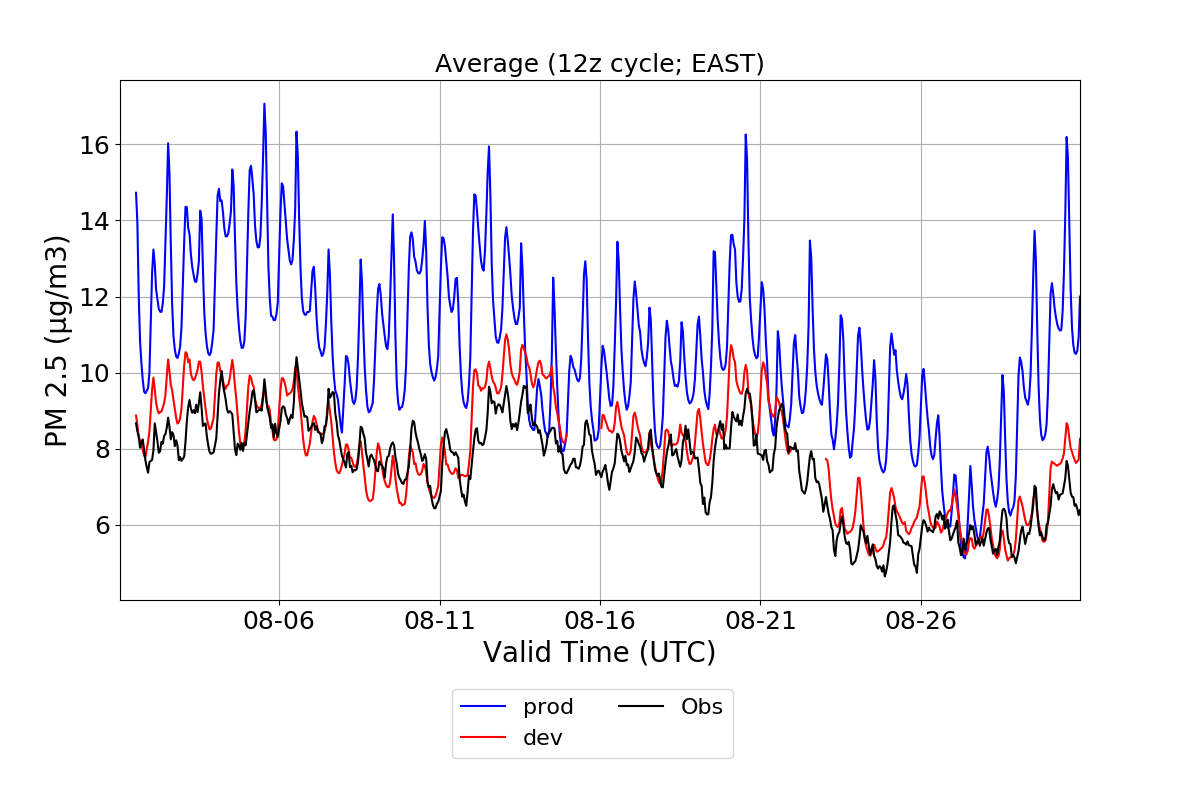 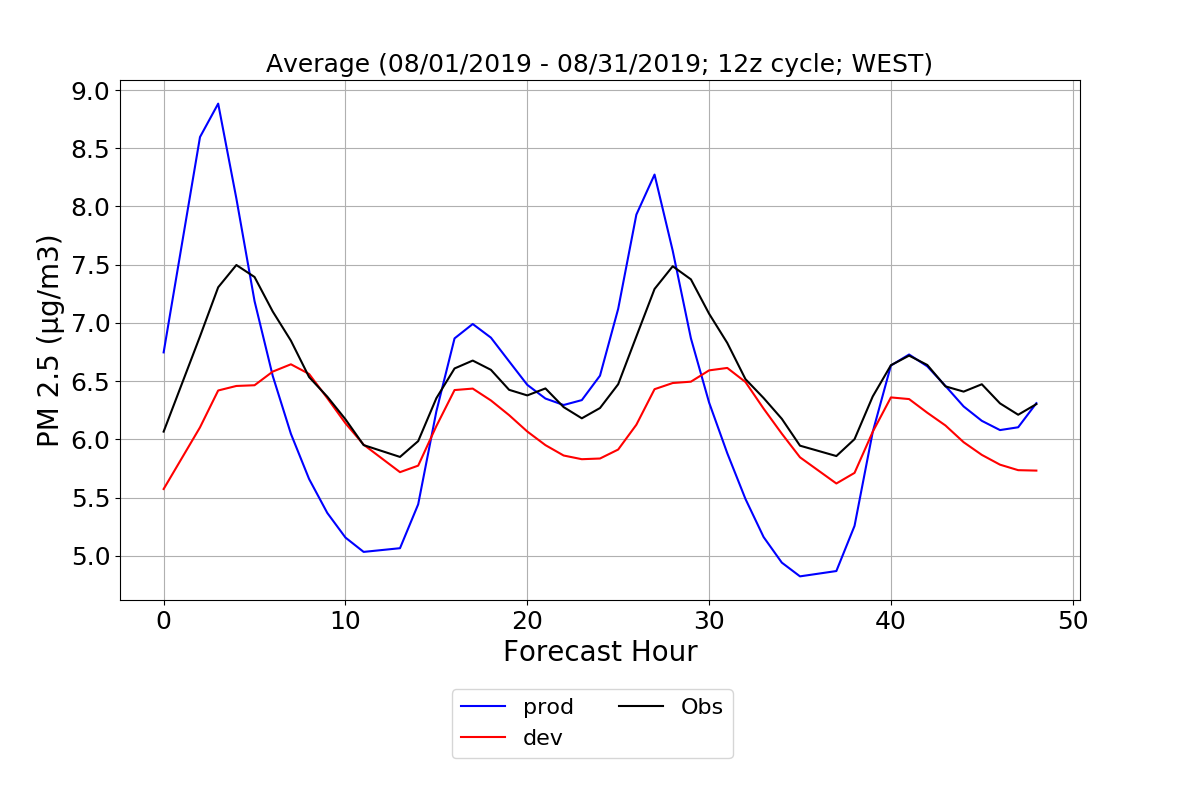 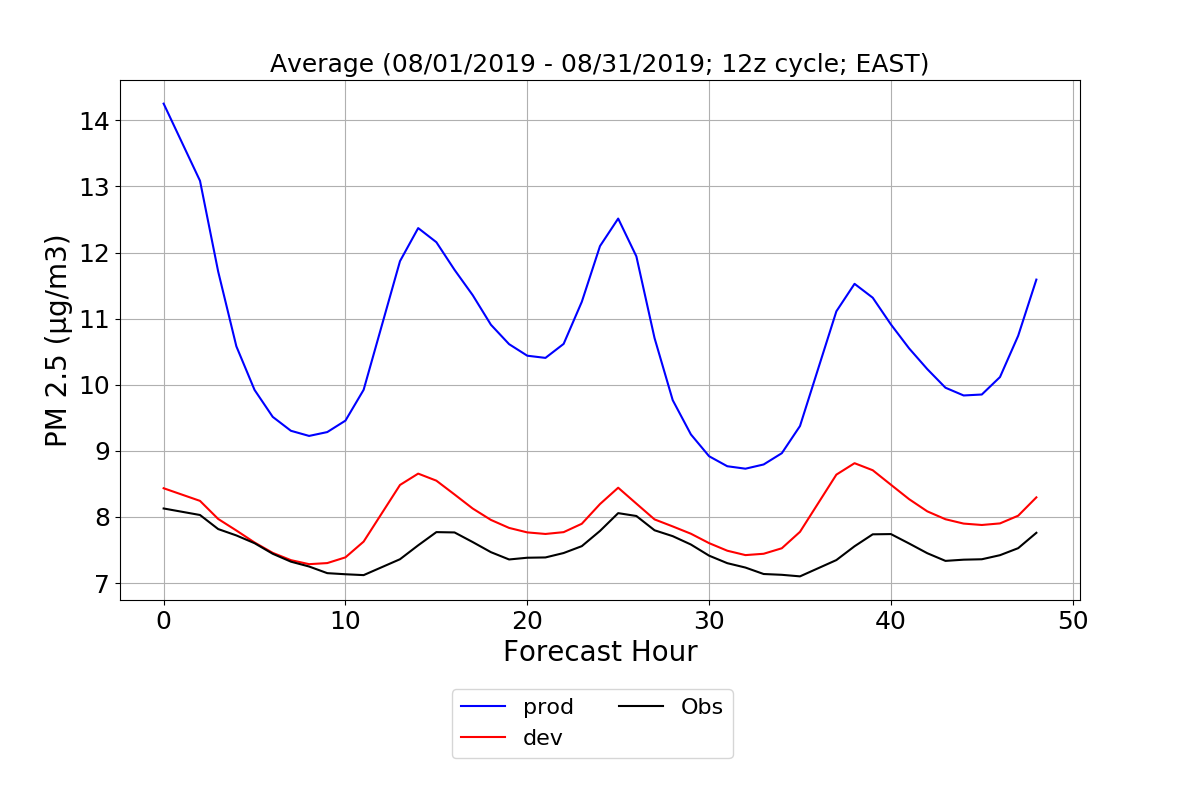 10
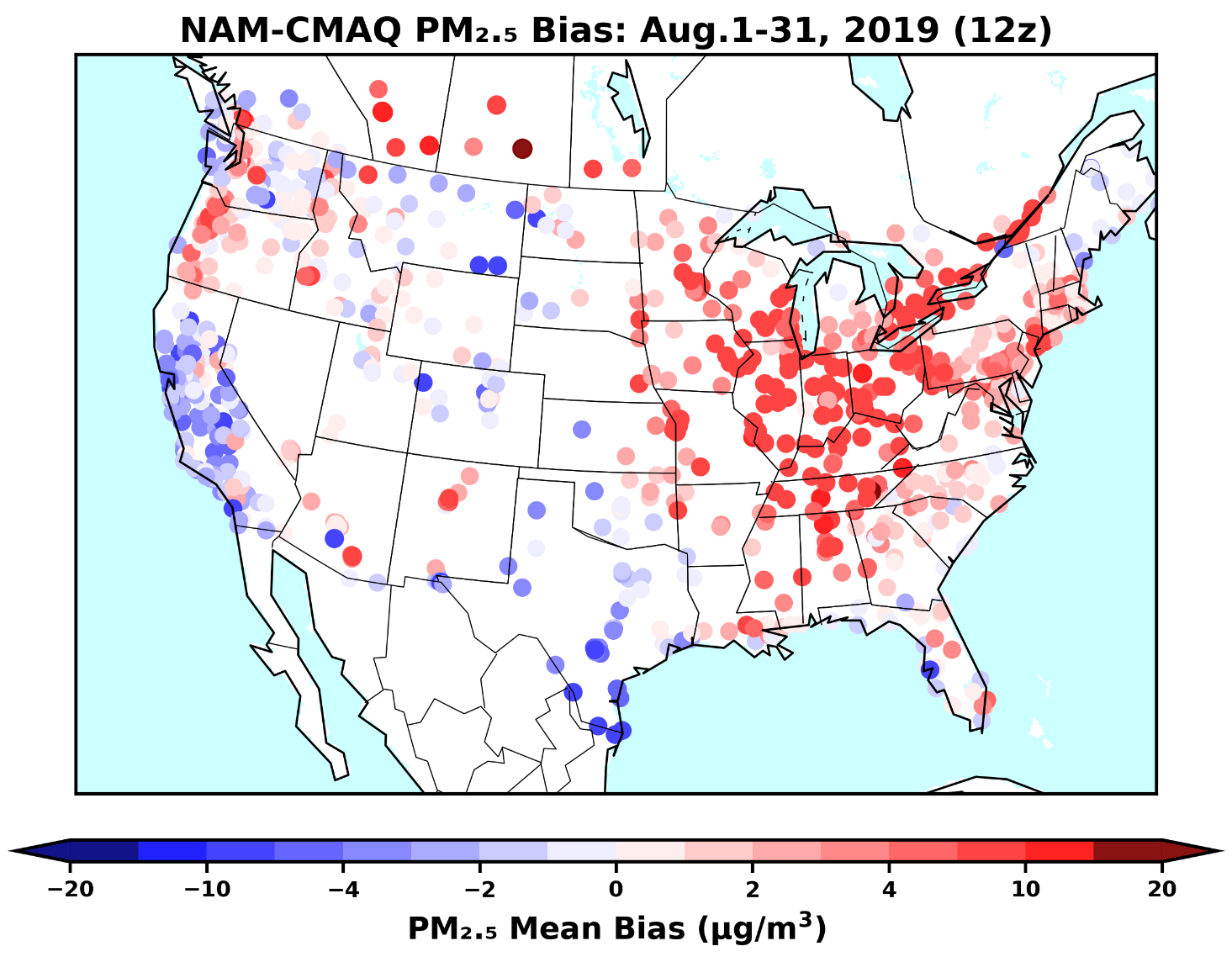 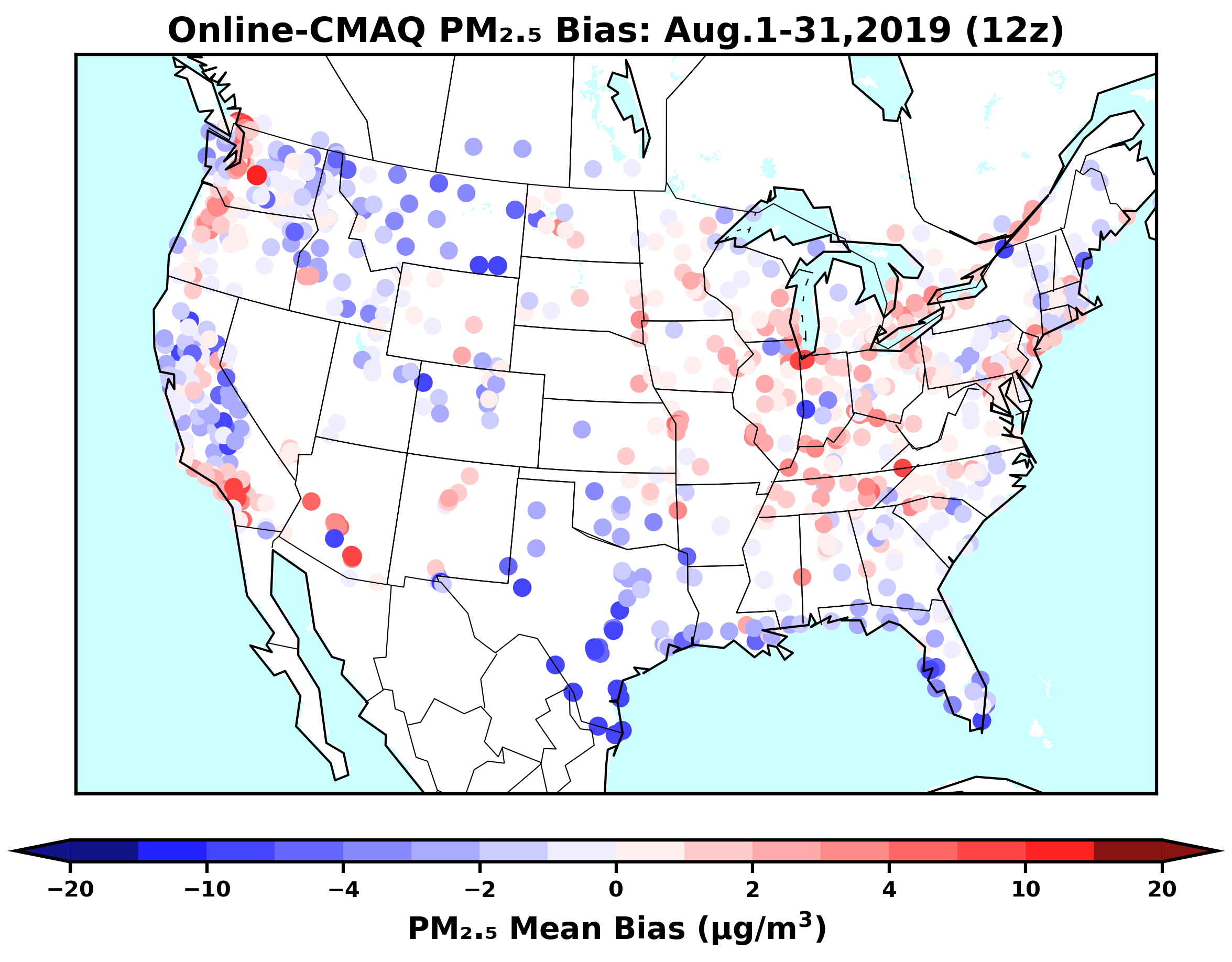 A comparison of monthly mean daily 8-hr maximum surface O3 (MDA8) forecast bias (forecast – obs.) between the NAM-CMAQ (operational) and the Online-CMAQ forecast in August 2019.
11
Performance of O3
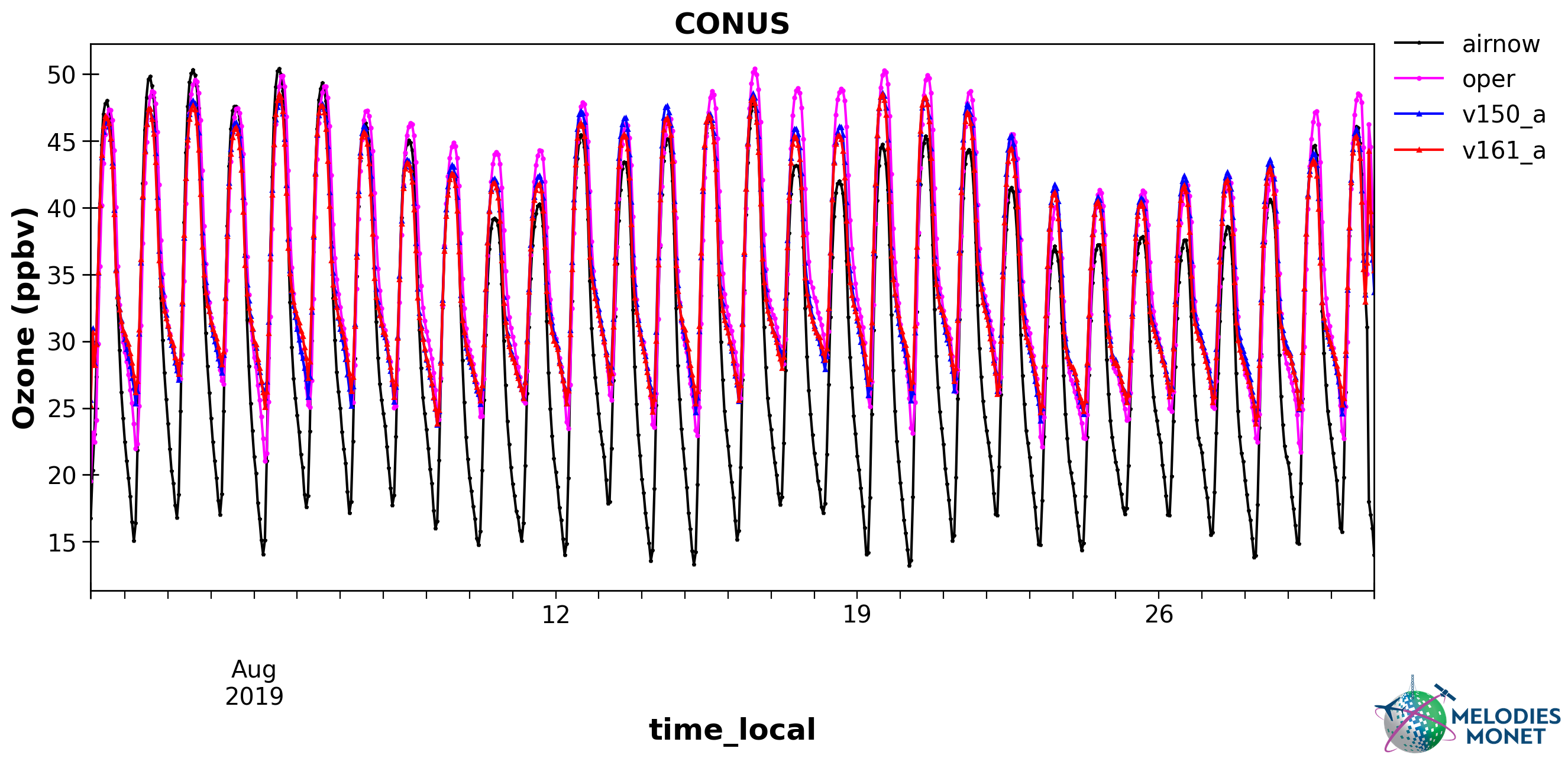 12
12
Statistical evaluation of predited O3 over CONUS in August 2019
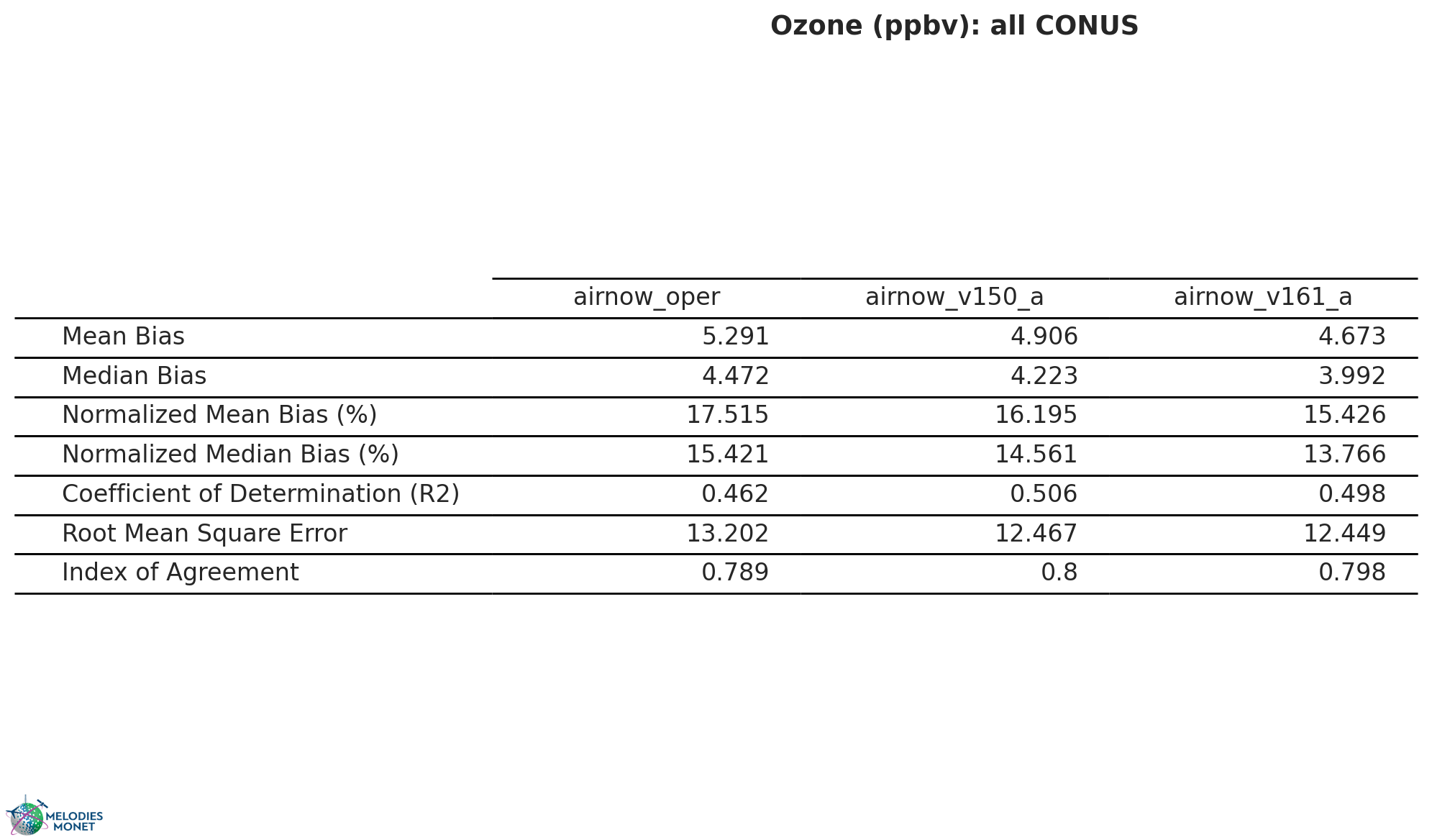 13
13
Performance of PM2.5
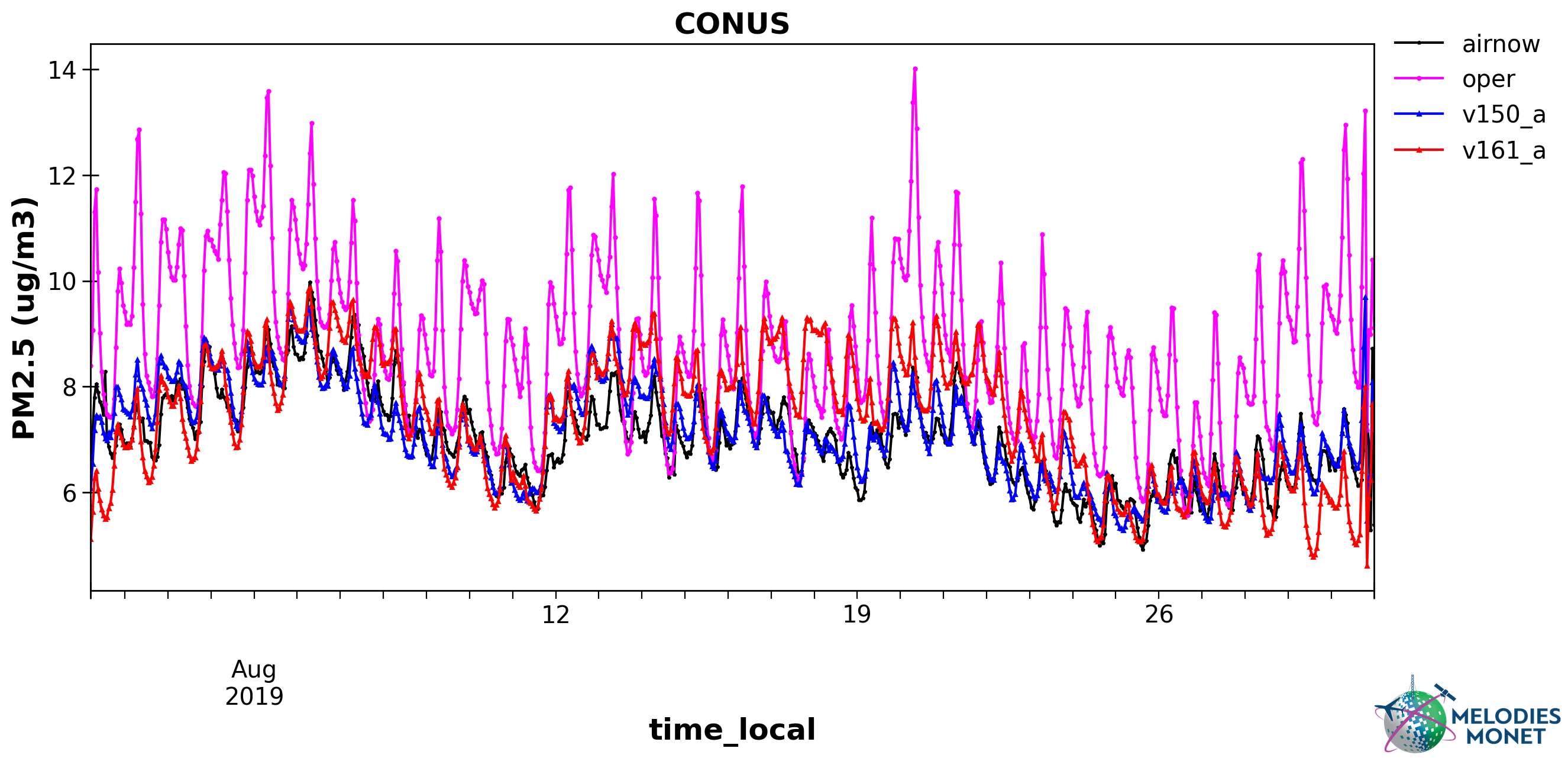 14
14
Statistical evaluation of predited CONUS PM2.5 over CONUS in August 2019
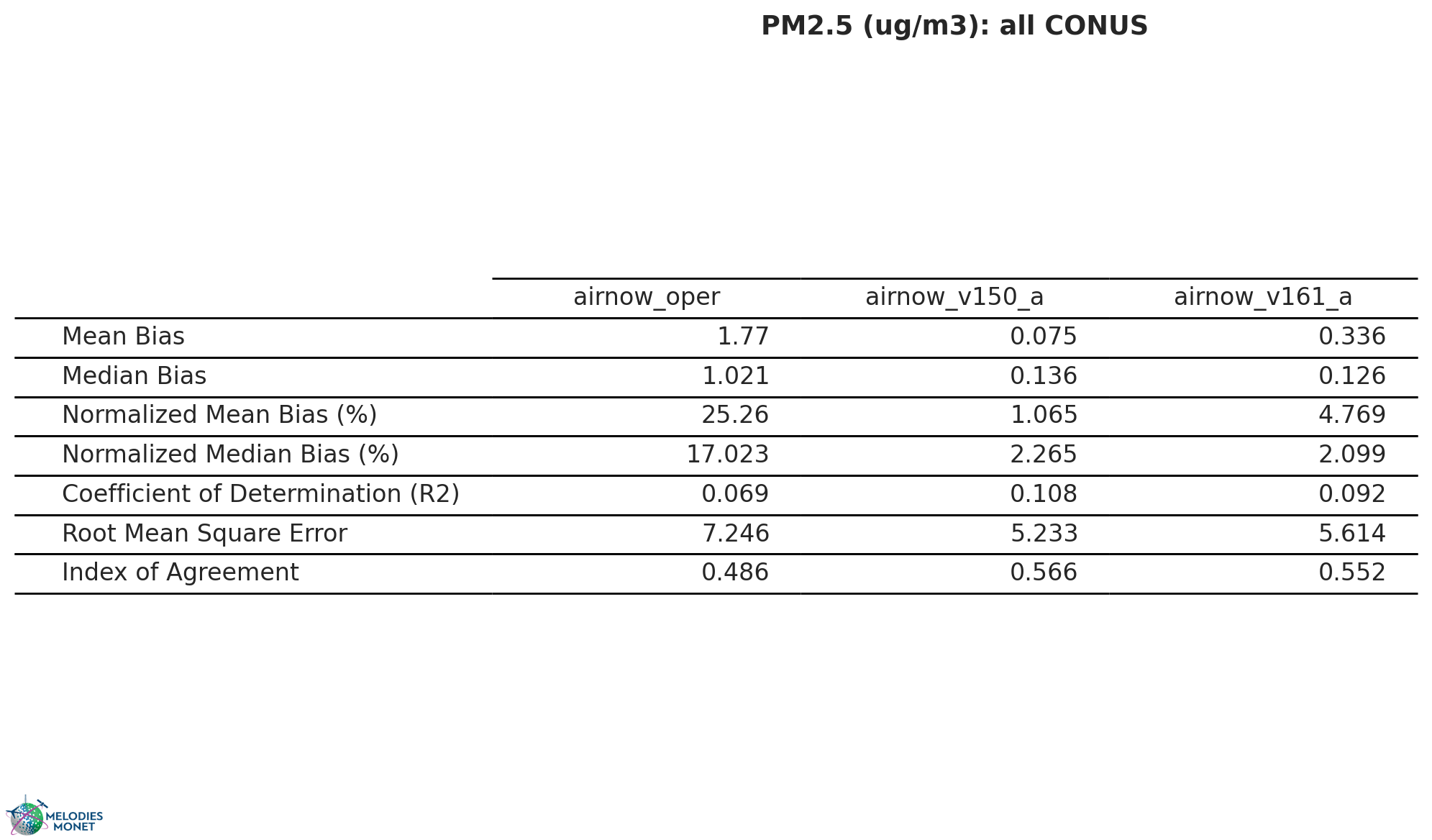 15
15
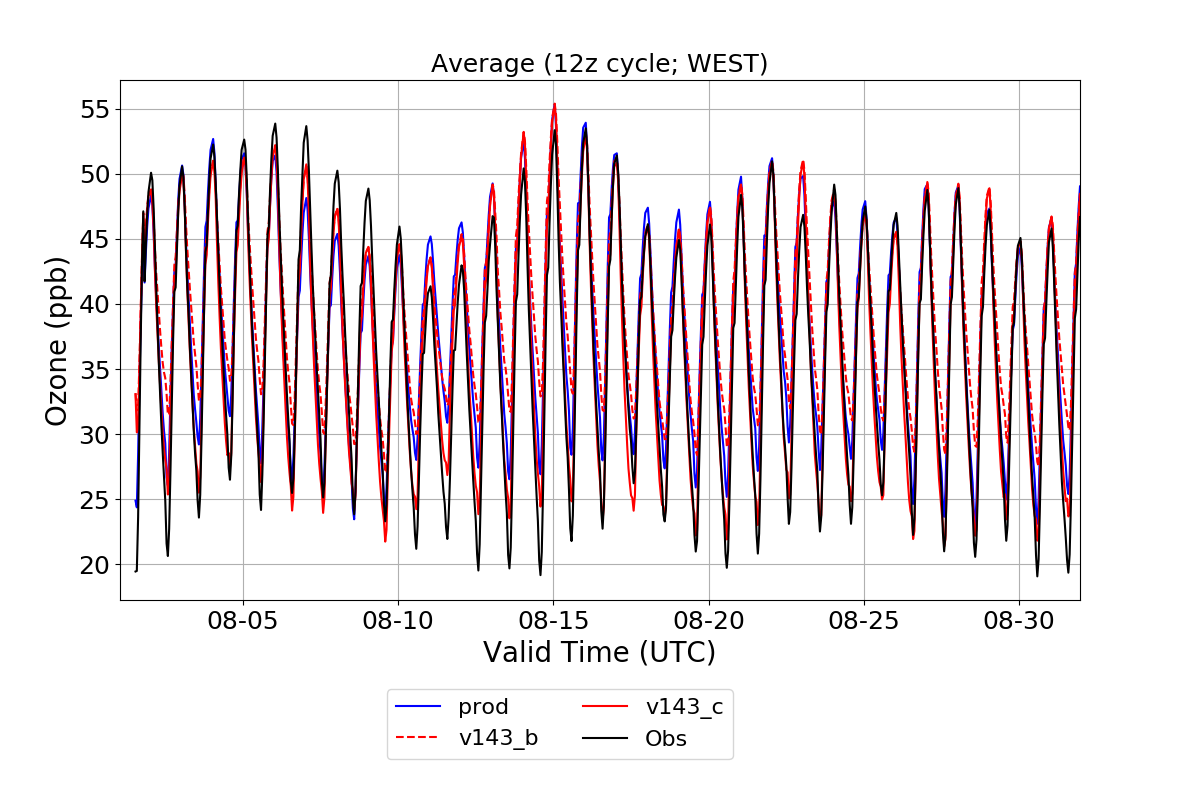 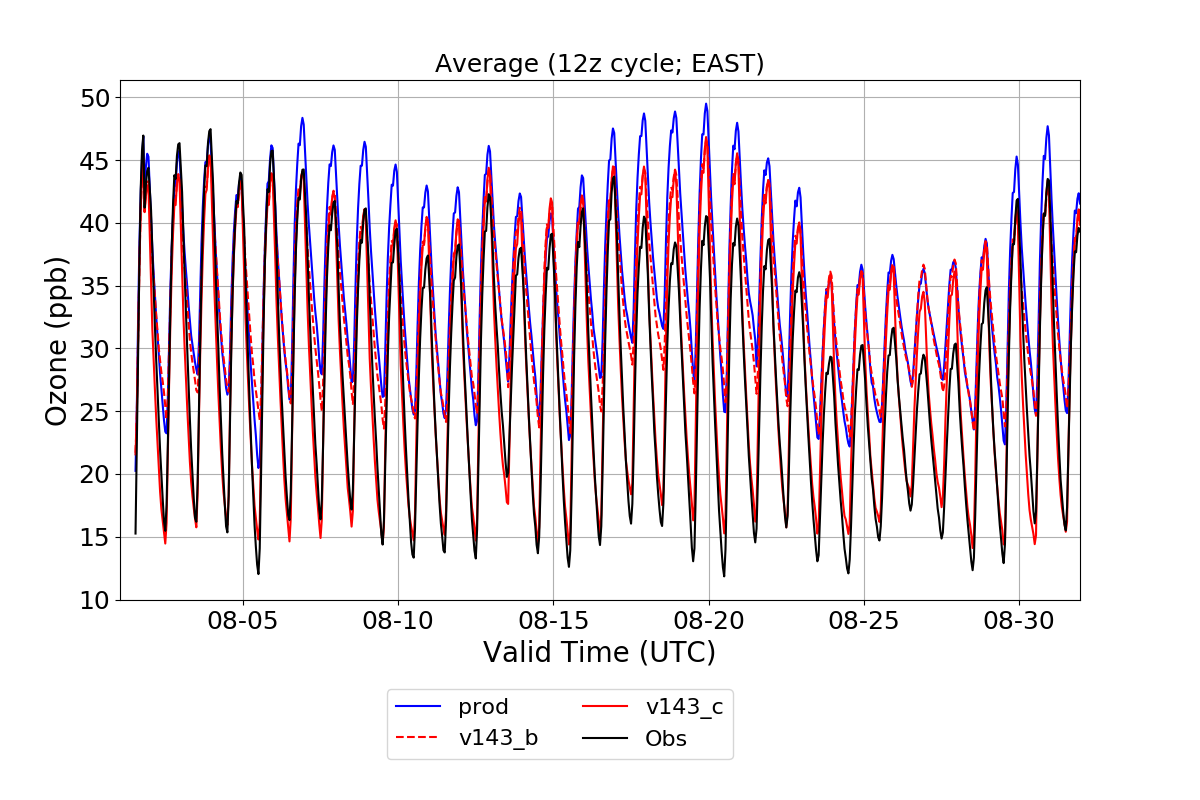 WUS
EUS
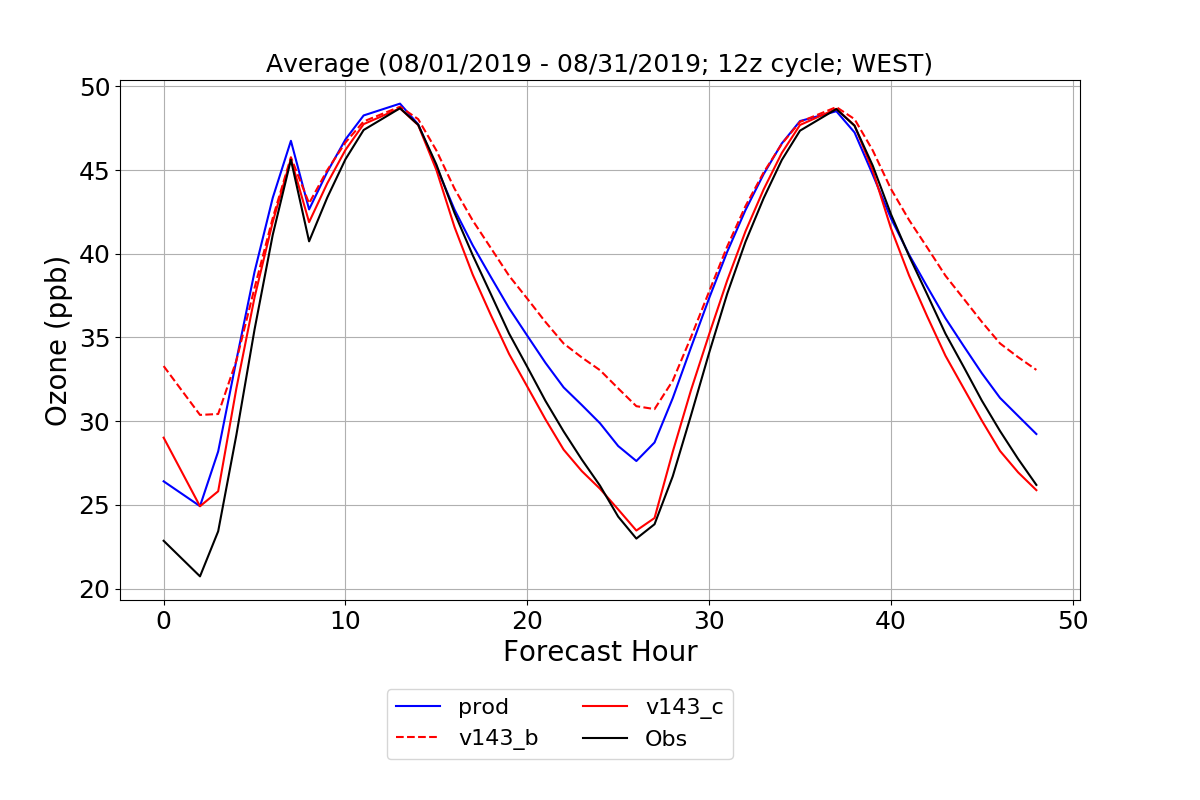 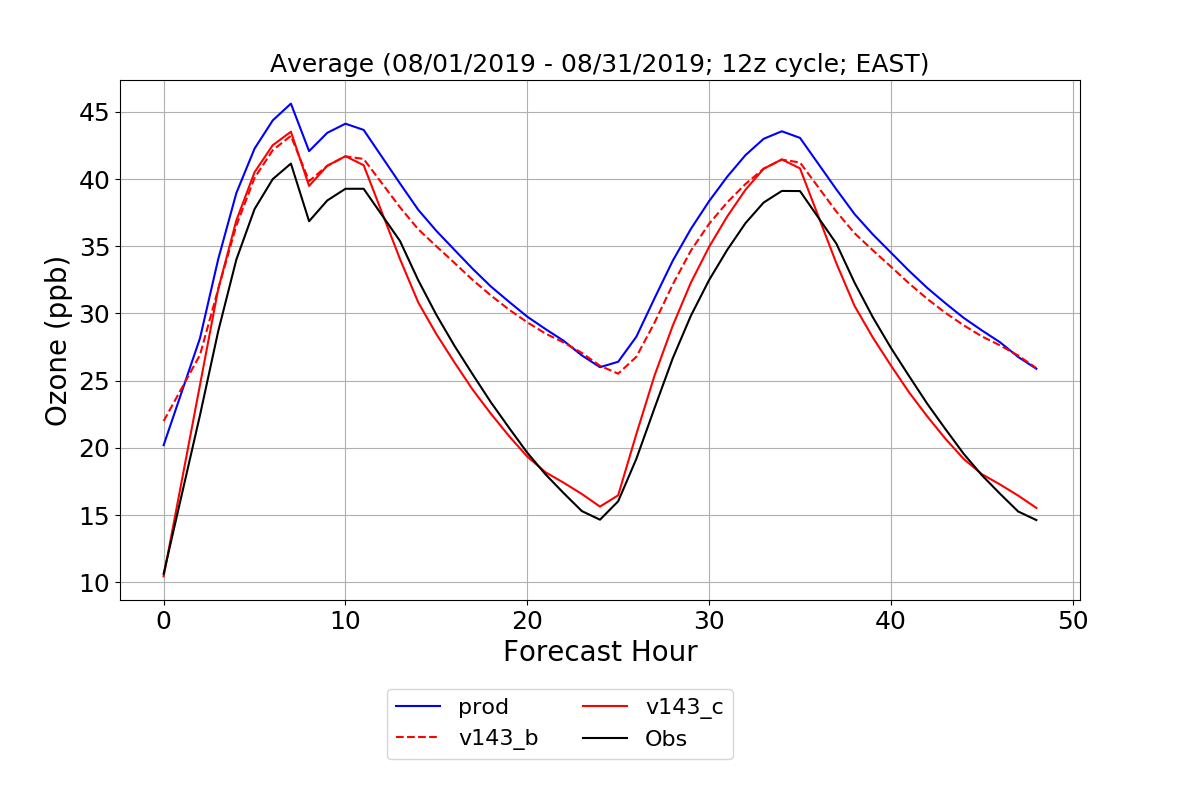 Adjustment of eddy diffusivity improves nighttime over-prediction of O3 significantly. Kc = f(Ri)Kt ,     v143_b is same as v150_a
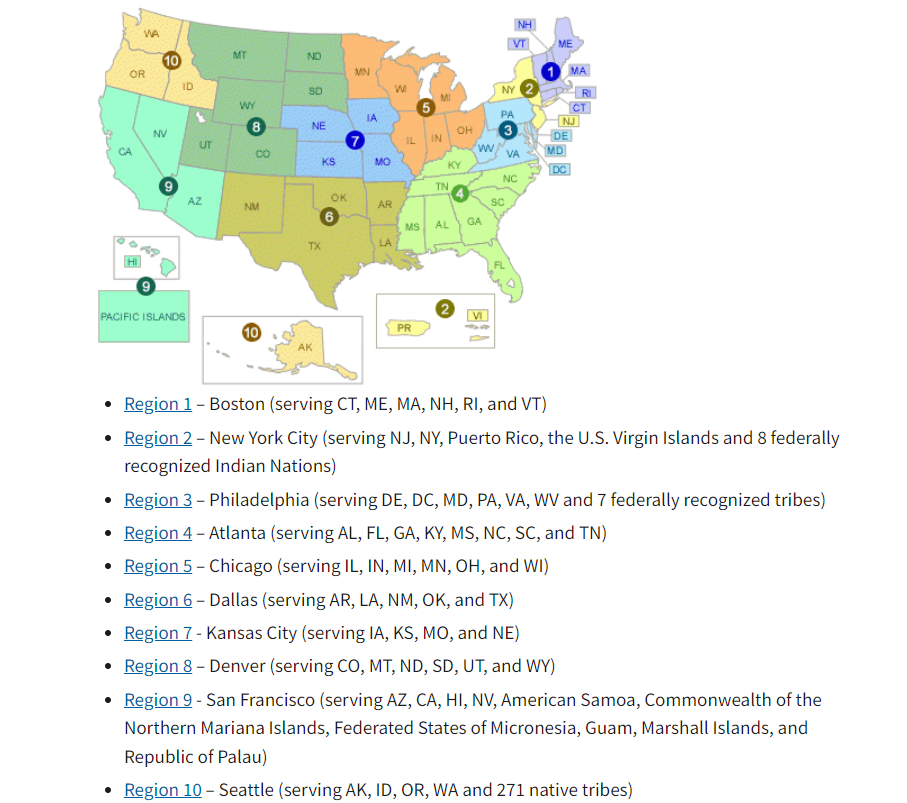 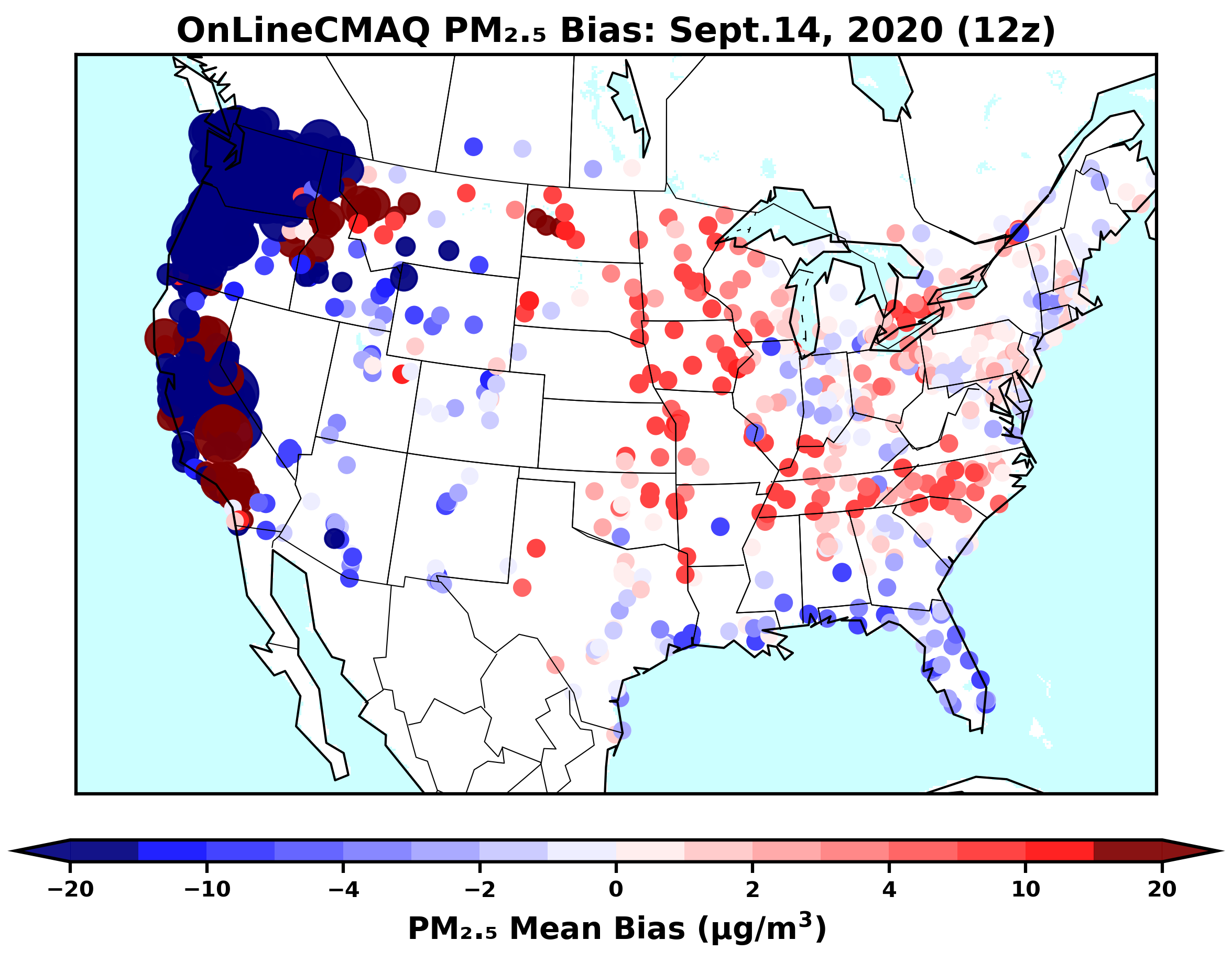 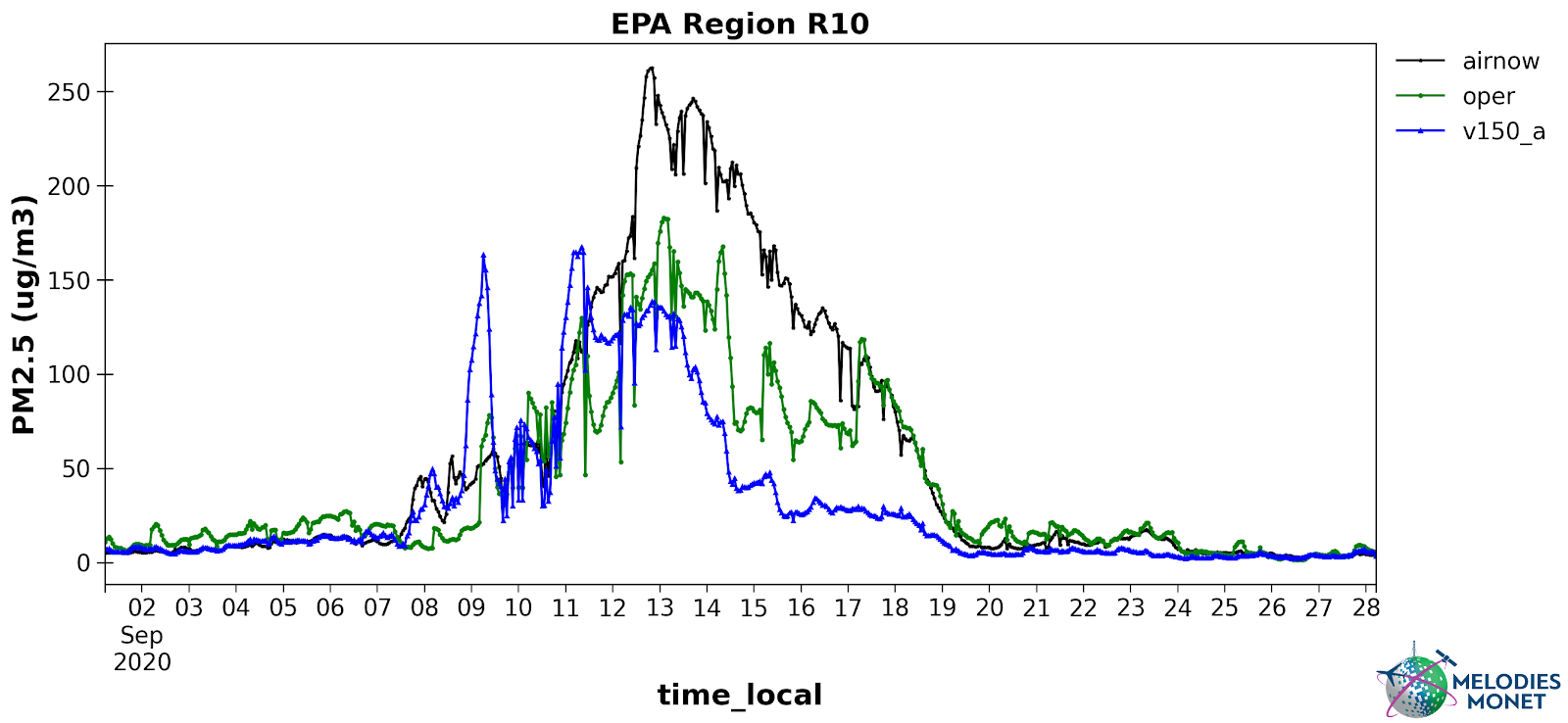 PM2.5 FCST Bias
RAVE:
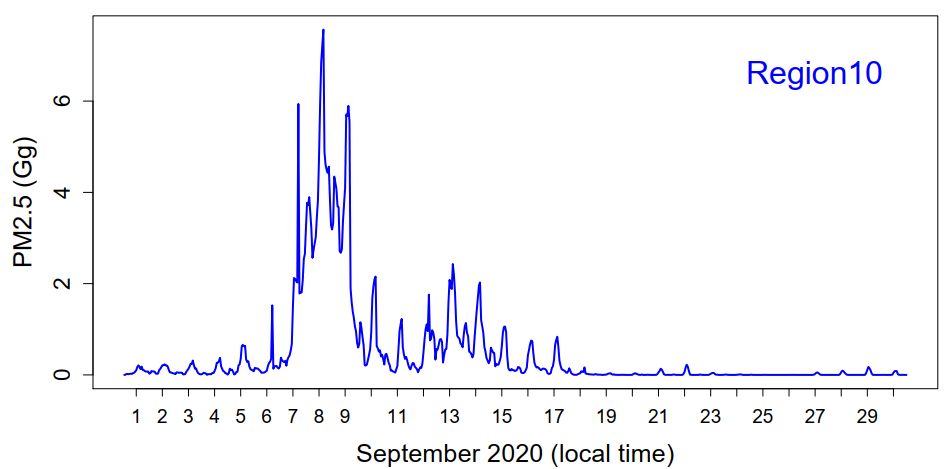 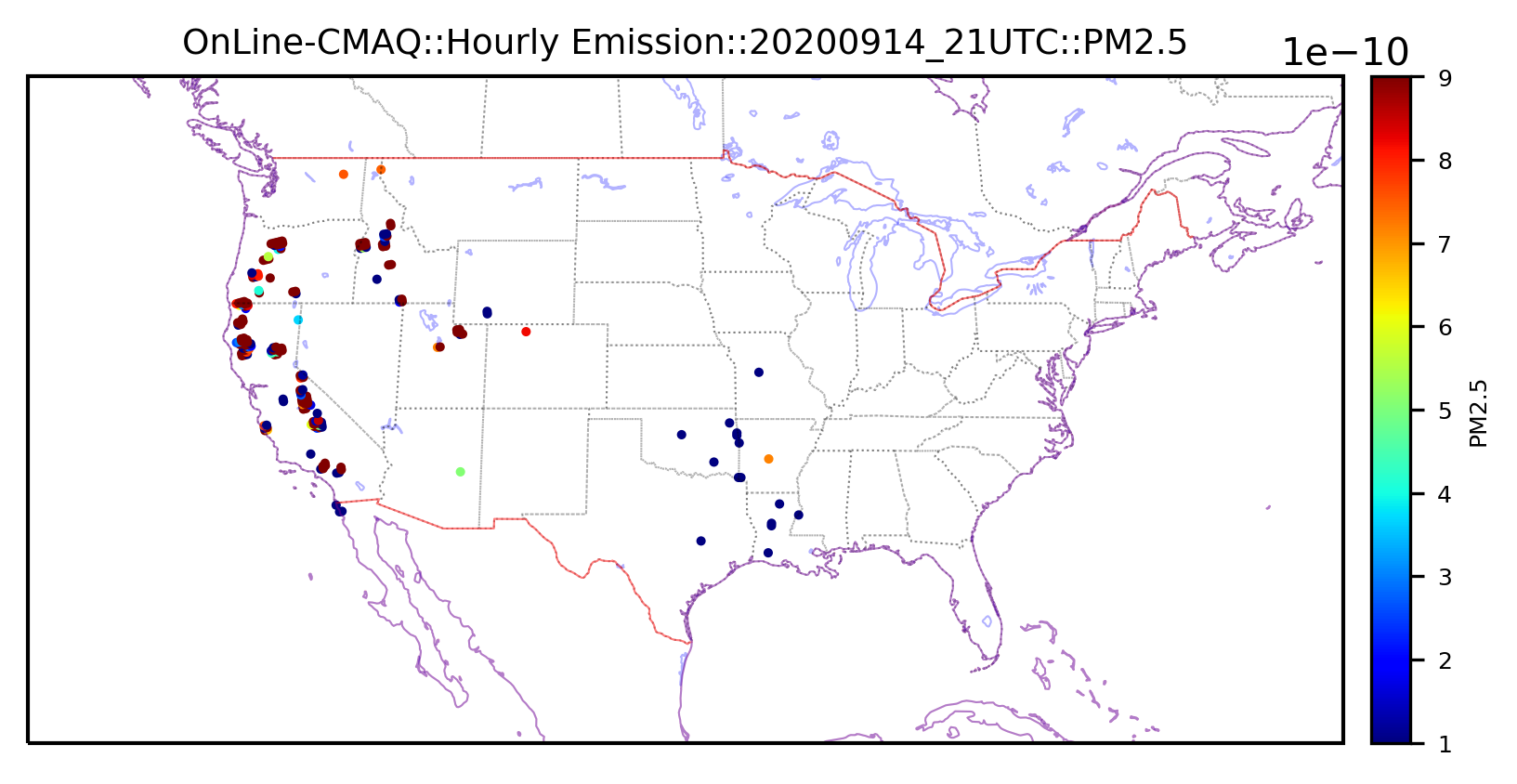 17
PM2.5 fire emis.
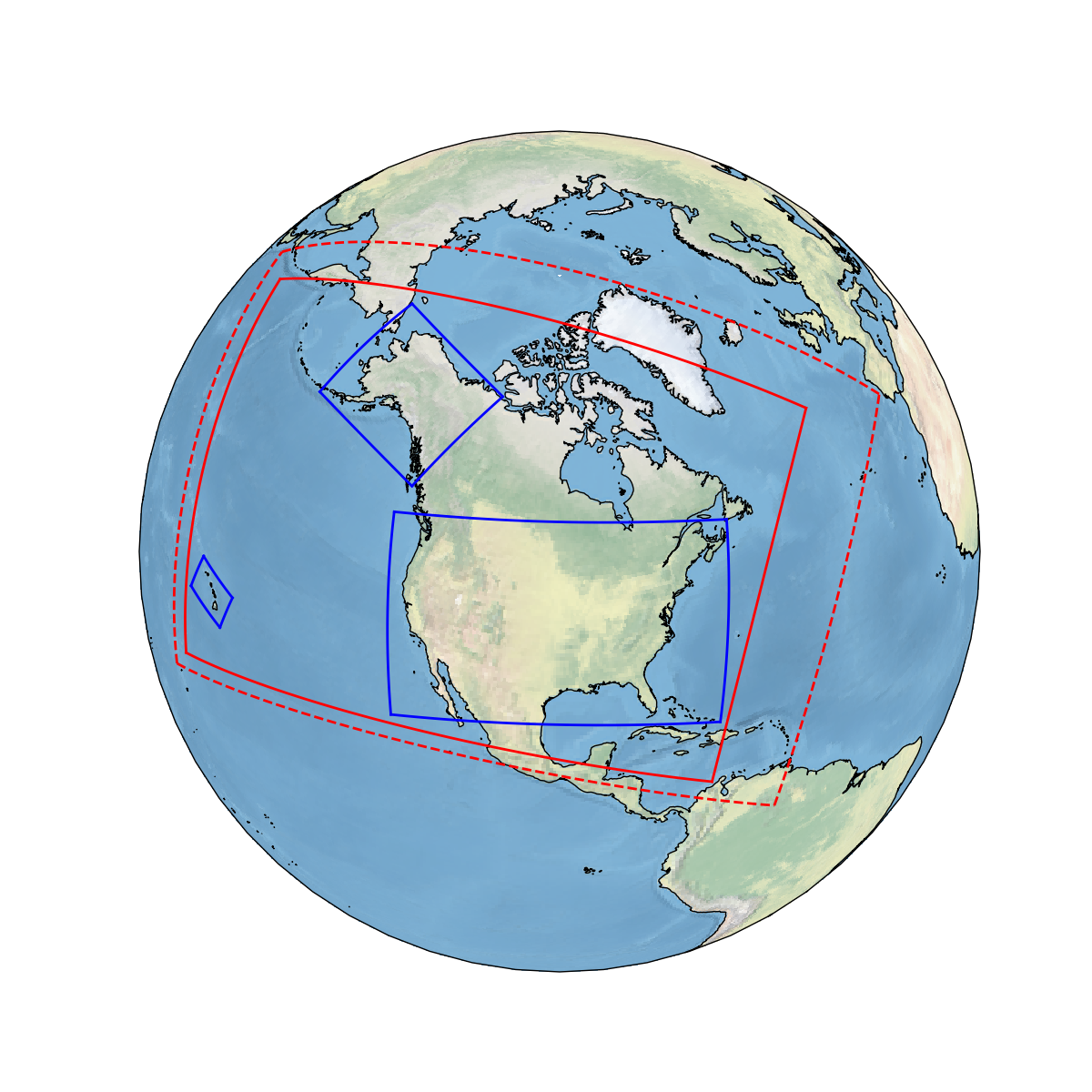 CS:  Operational AQM CONUS
AK: Operational Alaska
HI:  Operational Hawai
G1:  New RRFS domain at 3 km
G2:  AQM_NA at 13 km
AK
G1
G2
HI
CS
18
Summary, on-going work, and an implementation plan
UFS-based Online-CMAQ prototype has been developed and tested over the CONUS domain. 
The Online system performs better than the previous operational model (i.e., NAM-driven CMAQ), especially PM2.5 predictions.
More capabilities such as Data Assimilation, Bias Correction, and AI emulation for accelerated transport of atmos. tracers are under development and will be integrated into the system.
The system has been testing over an extended domain to cover CONUS, AK, and HI.
The system will be running in real-time from June 1st, code will be frozen on Dec. 1st 2022, be delivered on March 1st,  and be implemented in June 2023.
19
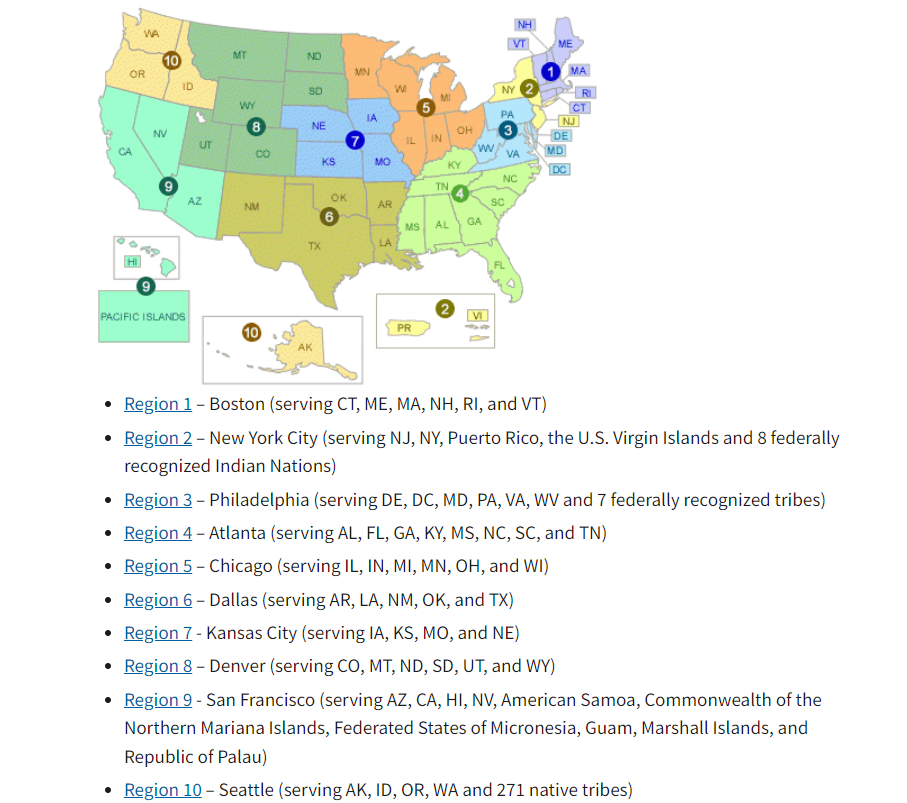 Backup
20